「今後の化学物質」の方向性と法的問題
「今後の化学物質」の方向性
化学物質の法規制について
法規制は強制力が強く、違反して処罰されれば事業の継続が難しくなることもある。反面、法の規制は社会に対する影響も大きいので次のような制約もある。

①　未規制の物質に起因する事故災害が認められてから、その物質が規制対象に追加される「後追いの規制」になりがちである。
②　規制対象とするには、事故災害との因果関係の科学的な証明が求められるので適用が遅れがちとなる。
③　多くの事業者が遵守可能で現実的なものであることが求められる。
④　多様な業種や取扱い方法が対象となるため、詳細な部分を定めることが難しい。
法で細かく規制する現在の方法では、すべての職業性疾病の発生を防止できないという現実は認めざるを得ない
[Speaker Notes: 規制をどんなに強化してもそれは変わらないでしょう。法の規定は最低限の基準を示したものにすぎないので、企業の自主的な管理活動の必要性は高くなっています。]
特別則廃止は必要か？化学物質の自律的管理の本音は？
これまでの安衛法令上でも、化学物質についての自律的管理は求められていた。しかし・・・
現実には、多くの事業者のレベルが「法令遵守」のレベルにとどまり、真の「自律的管理」のレベルには達していなかった（特に中小零細企業）。現状を変革するには・・・
そこで法令の方を先に変えて、事業者の意識を変えようとした？さらに５年後には一定の要件の下に、化学物質関連の特別規則は一部を除いて廃止しようとするショック療法か？
しかし、様々な危惧がある。
新しい「自律的な管理」に対する危惧と問題点
1　「ばく露限界値」のある物質を濃度基準値より十分低いばく露濃度で用いれば安全である。しかし、現実には「ばく露限界値」のある物質は、有害性が高い物質であるという誤解が一部にある。また、リスクアセスメント対象物を2,900まで拡大することになっているが、このうち有害性情報の少ない物質への移行が進み、これらの物質が十分な対策を採られずに使用されるおそれがある。「労働災害防止対策」と「法令遵守」は別なものであるが、「法令に禁止されていないことは、安全なことだ」という誤解がいまだあることが、第1の危惧である。
2　「化学物質による休業４日以上の労働災害のうち、規制対象外の物質による労働災害が約８割。」とされているが、規制対象物質については、規制が守られているため労働災害率の発生が低いという現実もある。自律的な管理を“錦の御旗” にして規制を撤廃したら災害が再び増加し、回復不能となるおそれがあるというのが第2の危惧である。
[Speaker Notes: 現在の特化則や有機則の対象物質を、これらの規則に従って用いていれば災害が発生しなかったにもかかわらず、安易に有害性情報の少ない物質への移行が進み、かえって職業性疾病発生のリスクが大きくなるということになりかねないのである。
※　建設現場や製造業の事業場で、安衛法令の規制がないからというので、水性溶剤を用いた塗料を衛生対策なしに使用しているなどというケースは非常に多いのである。もちろん、水性の溶剤で有機則の対象の有機溶剤より有害性の高いものはいくらでもある。まずは、ラベルを見てアクションを起こしてほしいのだが、なかなかそうはなっていないのである。]
次に、具体的な問題点を列挙する（順に意味はない。思いついた順）
問題点その1
　SDSには、呼吸用保護具、手の保護具、目の保護具、皮膚及び身体の保護具の記載があるが、中小企業において呼吸用保護具や化学防護手袋を正しく選択することができる者が、はたしてどれだけいるか。
問題点その2　
　2,900もの物質がリスクアセスメントの対象物質となれば、現場でもかなりの種類の化学物質が対象になる。それらについてのリスクアセスメントでクリエイトシンプルを用いれば、かなりの確率で「局所排気装置を設置」が求められるが、はたして対応できるか。対応出来ない場合は、「保護具着用」が必須となるが、上記の問題に行き着く。
問題点その3
　リスクアセスメントや対策が不十分な事業場を取り締まろうにも、自律的管理を理由に設備等の規定が廃止されれば、所轄の監督署ではお手上げ。中央では、どう対処しようとしているのか本音がわからない。
問題点その4
　政府はこれまでも、法規制のない化学物質の GHS の分類と区分を順次行っていた。しかし、対象を近未来的には2,900、その後全ての化学物質（遠未来）まで広げると、新しく分類と区分を行う物質には、有害性の情報が乏しいものが多い。
　そのため、「区分できない」という評価が多くなってしまい、現場がとまどってしまうのではいか。
問題点その5　
　経皮ばく露については、国のGHS分類により危険性・有害性が確認された全ての物質に限定せず、皮膚への刺激性・腐食性・皮膚吸収による健康影響のおそれがないことが明らかな物質以外の全ての物質について、保護眼鏡、保護手袋、保護衣等の使用が義務付けられる。
　しかし、化学物質の種類や使用量等によって、これらの保護具の選定、廃棄基準を適切に行う必要があり、実務上は簡単ではない。
　さらに化学防護手袋の廃棄基準は、透過性能等から使用開始後短時間とされている。しかも、価格が必ずしも安くない化学防護手袋が、破棄基準どおり使用されるだろうか。
問題点その6
　リスクアセスメント対象物質のうち、国が「ばく露管理値」を定めない物質については「労働者がばく露される程度を最小限度にしなければならない」ことが義務付けられる。「努力義務」ではないが、数値目標がなければ事実上「なるべく」低くすることでしかない。実質的に努力義務と変わらなくなってしまっているので、事業場が本気で取り組むか疑問である。

【労働安全衛生規則】
（ばく露の程度の低減等）
第５７７条の２　事業者は、リスクアセスメント対象物を製造し、又は取り扱う事業場において、リスクアセスメントの結果等に基づき、労働者の健康障害を防止するため、代替物の使用、発散源を密閉する設備、局所排気装置又は全体換気装置の設置及び稼働、作業の方法の改善、有効な呼吸用保護具を使用させること等必要な措置を講ずることにより、リスクアセスメント対象物に労働者がばく露される程度を最小限度にしなければならない。
問題点その7　
　自律的な管理が有効であることを担保する手段として、次のことが挙げられている。
　①　自律管理の実施状況について衛生委員会等により労使で共有、調査審議するとともに、一定期間保存を義務付ける
　②　労災を発生させた事業場で労働基準監督署長が必要と認めた場合は、外部専門家による確認・指導を義務付ける

　すなわち、労使の自主的な管理に委ねると共に、災害発生の危険がある場合には、外部の専門家を活用するとしているのである。
　ただ、現実はどうか？　まず、第1に労使自治が有効に働くのか。労使自治は理想であるが、経験則上有効に働いているケースは少ない。さらに、労働者側に一定の力があったとしても、化学物質についての知識がある者が、労働者側にそういるとは思えない。
　後者については、すでにご承知のとおり。
問題点その8
　化学物質による労働災害の発⽣またはおそれがある事業場で、管理が適切に⾏われていない疑いがあるときは、労働基準監督署⻑が改善すべき旨を指⽰できることとされた。しかし、労働基準監督署はそうした事業場を適切に把握できるだろうか。
　通常の労働災害なら、事業場の把握は可能だが、化学物質による遅発性の疾病は、労働者の転職・退職等もあり、把握したときは既に遅いのではないか。
　さらに、従業員数10人程度の事業場では、仮に化学物質を「ばく露管理値」の数倍の濃度で使用していても、確率的には職業性疾病は、まず発生しない。もちろん、そうした事業場が数多ければ、どこかで職業性疾病は発生するはずだが、例の胆管がんや膀胱がんのように、複数の患者が発見されない限り、露見すらしないかもしれない。
　電離放射線のように、集中的に管理するなら別だが、予算も必要である。
問題点その9
　新しい規制では、化学物質管理を事業者の手に委ねているが、大企業と中小企業では事情が異なる。
　当然のことではあるが、人材と資力がありＣＳＲを気にする大企業は、密閉設備の導入、局所排気装置の設置等により、作業環境の改善を図ろうとするだろう。優良な事業者は、労働者のばく露濃度を、基準濃度（職業ばく露限界）の10分の１くらいになるように努力するところもあるだろう。
　一方、専門的な知識が十分ではなく、資力のない中小企業では、比較的まともな事業者でさえ、対策は保護具の使用にとどまざるをえない。
　劣悪な環境では、その保護具さえ十分ではないという状況も起こりうる。
　これはリスクアセスメントの本来の理念とはかけ離れている。
　大企業と中小企業の労働者の間に命の格差があってはいけないはずだが、中小企業の労働者の安全対策を底上げするのが、特別規則の存在ではなかろうか。
問題点その10
　この点は突っ込みどころ満載だが、化学物質管理者の要件は２日程度の講習を受ければよいことになっている。よって、選任そのものは中小零細企業でも難しいことではない。視点を変えれば、中小企業を慮っての措置とも考えられる。
　しかし現実には、わずか２日程度の講習（受けなくても良い）を受けさえすれば、ＳＤＳが正確に読めるようになり、化学物質のリスクアセスメントが適格に行えるようになると信じている者はほとんどいないだろう。
　先に述べたが、自律的な管理においては、形だけ法律を守っていればよいのではない。しかし、化学物質管理者の養成に関しては、まさにそれを地でいっているように思える。

※　その講習が実際に行われたとしても、適切に行われたことを担保するモノがない。何故なら、社内での講習も可能だからである。特別教育レベルで、講師の要件も定められていない。
問題点その11
　最大の問題は、５年後の特化則等の個別規制を廃止はできるのかということである。もちろん、５年後に廃止することを想定しつつ、その時点で十分に自律的な管理が定着していないと判断される場合は、さらに５年後に改めて評価を行うことも想定内であろうが、ずるずる引き延ばしは出来ない。
　特化則等の個別規制を廃止するということは、作業主任者制度も廃止される。それについて、厚労省は、「職長に対する教育を強化する」としているが、両者の教習時間の差から見ても大幅に後退する。

※　労働安全衛生法第 60 条に 13 基づく職長教育において、化学物質のリスクアセスメントについても教育の対象となっているが、同教育の対象業種を拡大する予定。
※　ちなみに、作業環境測定と特殊健康診断は、廃止されることはないと考えている。
専門家の絶対的な不足など、問題点や疑問はほかにもあるが、とりあえずここまでにする。コンサルタントを行う上での参考として欲しい。
[Speaker Notes: 専門家の不足
専門家の実経験の意味
専門家と管理者の知識の乖離
作業環境測定の制度の廃止は妥当か
　その是非はともかく、特別規則の作業環境測定に関する規定を廃止すれば、事業者は作業環境測定を行う必要はなくなるといってよい。
しかし、今回の法令改正においては管理区分Ⅲの作業場に対する規制強化（※）が行われる。そのこと自体が、作業環境測定を廃止することが困難であることを示しているのではなかろうか。

厚労省の化学物質対策課長補佐が、次のように述べていることからも明らかである。

自律管理になると、今の特化則で言うような作業主任者といった方々が法令で規定されることではなくなりますので、それに代わる役割を果たす方として、職長に対する教育を強化する。それから、実際に作業する労働者自身に対する教育も強化することを総合的に進める中で、今後の自律管理というものの実効性を上げていくことを案として提案しております。]
どうしても特別規制を外すのなら
1　作業環境測定制度、特殊健康診断制度、作業主任者制度については、廃止の対象とすべきでないし、結果としてそうならないと思う。それを早めに行政がアナウンスしないと、事業者はこれらを実施する意義を見失う可能性が高い。
2　仮に特化則等を廃止するなら、必要な条文は新しい規則か安衛則に移行させればいい。そうすることで、形式的には「廃止」したことになるので、行政のメンツは保たれる。
3　そもそもリスクアセスメントの実施率は50％強である。実施しない理由は「人材がいない」、「方法が分からない」などが多いとされる。
　  対策としては、リスクアセスメントの実施体制が整っていない事業場には外部の労働衛生工学専門家（※1）の活用を、特に 50人未満の事業場については地域産保センター（※2）の利用を努力義務化するのも一つの方法である。
　　※1　この場合の専門家とは、現行法令の専門家とは別概念で、実務者レベルを想定。
　　※2　地産保にも、上記と同等程度の労働衛生工学専門家を配置する。
[Speaker Notes: 事業者の判断によってリスクを評価するというリスクアセスメントの本質を損なうことになりかねないのである。]
4　は罰条がない。理由は、罪刑法定主義の考えから、義務の内容は明確でなければならないからである。つまり、何をすれば処罰されるのかということが明確になっていなければ、取り締まりのしようがない。
　  しかし、雇用する労働者の健康と安全を守ることは事業者の責務であるのは自明である。結果として事故災害を発生させたという事実（過失犯）に対して、現行労働安全衛生法では処罰できないが、これについては過失犯を創設することで解決する。
　　また、こうした点は国によって考え方が異なり、「労働者の健康と安全を守る一般的義務」の不履行について、米国のOSHAや英国のHSWAでは罰則規定を定めていると聞く。
　　実際の立件は困難でも、リスクアセスメントについて罰条を創設するのは効果的である。
5　労基署の行政指導に一定の法的効果を持たせるのも一つの方法である。
6　自律的管理が可能な事業場については、法令の適用除外ではなく、法に基づく届出や監督官の臨検監督を控えることをメリットとすべきである。これにより、問題のある産業・事業場に監督指導の人的資源を集中させることも可能となる。
[Speaker Notes: file:///C:/Users/noguc/Downloads/02870649_45_masaki_imura.pdf
被用者は、自身の活動や行動に適用されるOSH法に基づく労働安全衛生に関するすべての法規定、規則および命令を遵守しなければならない5）。
　この一般義務条項に関しては後述する具体的な労働安全衛生基準が存在していない危険に対して適用される。一般義務条項に違反しているか否か
の確定については、使用者がその職場について認識しうる限りにおいて死亡その他の重大な被害の原因となるような危険がないことを示せていない
ことや、実行可能かつ有用な特定の危険除去の手法を労働長官が証明しなければならないとされている6）。
また現実に事故が発生した場合に常に法違反が成立するわけではない7）。
一般義務条項は、使用者責任（respondeat superior）に基づいて使用者に対して無過失責任を負わせることを意味するものではなく、「予防可能
（feasibly preventable）」である危険な行為等についてのみ違反が成立するものである。その意味では、労災事故を防止するために使用者が行動を
起こすことに法規制の主眼が置かれているものというということができる8）。
したがって、使用者は、広い範囲での抗弁を行うことが可能であると考えられている9）]
強行性と自律性のバランスをとるには
事業者は、その事業遂行におけるリスクを事前に把握し、その対策を講じるとともに、労働者へ安全衛生教育を徹底するなどしてそのリスクを最小化するための施策が必要である。
これを法的な側面から支える手法として、あらかじめ危険性が判明している要素（例：機械、有害物質など）については、遵守すべき最低基準として法令において具体的内容を詳述する手法が有効であり、わが国をはじめとして、多くの国ではそのような形で規制が行われてきた。
しかし、このようにして定められた法令を遵守するのみでリスクの最小化が達成できるわけではなく、それぞれの企業がそれぞれの企業に固有の事情を踏まえた形でリスクアセスメントを行わなければならない、というのがこれまでの議論の流れである。
法令の内容が詳細・煩雑化すればリスクアセスメントが後回しに
⇒これらを両立させるには
[Speaker Notes: 法律または規則の内容が詳細になればなるほど、企業は、その遵守のみで精一杯となり、自己の職場環境を踏まえたリスクアセスメントは後回しにならざるをえない。そうすると、産業全体を踏まえた一般的なリスクへの対応と各企業に固有のリスクへの対応を両立させるためには、上記の仕様基準による規制を行うとともに、企業固有のリスクに関しては、企業自身によるリスクアセスメントの実施により合理的な範囲内で
対策を行うという仕組とし、法律は大枠を定めるのみにしておくという手法が考えられる。]
アメリカの労働安全衛生に関する法制度
一般的義務条項
　OSH法5条⒜⑴は一般義務条項となっており、事業者は「死または重大な身体的危害を引き起こす恐れがある……と認識される危険のない」職場を従業員に提供しなければならないと定めている。
　同法の管轄当局である連邦労働安全衛生局（OSHA）は、認識される危険が存在するにもかかわらず、事業者がその危険を防止または減じるために合理的な措置をとっていない場合、その事業者に一般義務条項違反を通告（Citations）する場合がある。
この一般義務条項に関しては、具体的な「労働安全衛生基準」が存在していない危険に対して適用される。
　一般義務条項に違反しているか否かの確定については、使用者がその職場について認識しうる限りにおいて死亡その他の重大な被害の原因となるような危険がないことを示せていないことや、実行可能かつ有用な特定の危険除去の手法を労働長官が証明しなければならないとされている。
[Speaker Notes: 通告（Citations）
法またはその関連する規則に違反している使用者に対して、その違反となった根拠規定および違反の具体的内容等を詳述し、その是正のための合理的な期限を記載した通告


安全衛生に関する詳細な基準を策定し、立入調査によって法違反が発覚した場合には罰則を科すという強行性を備えつつも、企業がその固有のリスクについて自ら対応を行う仕組も整える

もっとも、法5条⒜⑵違反に関しては、5条⒜⑴の下での一応の証明は現実の労災事故の発生を要件とはしておらず、また現実に事故が発生した場合に常に法違反が成立するわけではない。
一般義務条項は、使用者責任（respondeat superior）に基づいて使用者に対して無過失責任を負わせることを意味するものではなく、「予防可能（feasibly preventable）」である危険な行為等についてのみ違反が成立するものである。
その意味では、労災事故を防止するために使用者が行動を起こすことに法規制の主眼が置かれているものというということができる。

使用者が、OSH法に定める基準に対して故意に違反した結果、被用者の死亡事故を発生させたことにつき有罪判決を受けた場合、10,000ドル以下の罰金または6ヵ月以下の禁固若しくはその両方の罰則が科せられる。同一人による有罪判決が2回目の場合には、20,000ドル以下の罰金または1 年以下の禁固若しくはその両方の罰則が科せられる55）。
この場合、使用者への訴追は、5条⒜の一般義務違反に基づくことはできず、法に基づき定められた基準に違反していることが必要となっている。]
「労働者の健康と安全を守る一般的義務」の不履行に対しての罰則
　OSH法に対する故意または継続的な違反については、各違反１つについて70,000ドル以下の制裁金を課される。
　但し、刑事罰としての禁固・罰金については、使用者への訴追は、5 条(a)の
一般義務違反に基づくことはできず、法に基づき定められた基準に違反している
ことが必要となっている。
【参考】労働安全衛生法（OSH 法）は、労使の関与によるリスクアセスメントを重視する目的で自発的予防プログラム（VPP）を導入した。
　VPP は、使用者と被用者の関与による事業場の特徴に応じた模範的な安全衛生管理システムを構築している事業所に、OSH 法に基づく強制的な立入検査を回避することを認める。
　VPP とは別に、近年アメリカの労働安全衛生当局が力を入れているものとして、中小企業向けの現地コンサルテーション制度とSHARPがある。
出展：アメリカの労働安全衛生におけるリスクアセスメントに関する考察—自発的防護プログラム（VPP）に関する制度概要を中心として—　（井村　真己　沖縄国際大学法学部・教授　）
[Speaker Notes: file:///C:/Users/noguc/Downloads/02870649_45_masaki_imura.pdf

アメリカの労働安全衛生体制とリスクアセスメント]
化学物質自律的管理の法的問題
労働安全衛生法による刑事罰
法令を遵守しないことが労働災害発生の原因とされれば、事業者は厳しく労働安全衛生法違反が問われる。
　例えば、化学物質へのばく露に関係する事例としては、法定の健康診断の未実施や危害防止措置を怠った場合など、仮に健康被害などがあれば特に、なくれも処罰されることがある。
　これは被害者の“承諾や同意”があっても免責はされない。つまり、労働者が健康診断は受診しなくてもいいと言ったからといって、違反にならないなどということはない。なぜなら、他の労働者の労働条件にも影響を与えかねないからである。
しかし、故意・過失がなければ処罰されることはない。
　「犯罪」は、原則として故意がなければ成立しない。労働安全衛生法には原則として過失犯は存在せず、故意が必要ということになるから、刑事罰までのハードルは高い。なぜなら・・・（次頁）
[Speaker Notes: 条文を知らなかったからといって、故意がないとはいえない
被害者（又は権利者）の同意は、必ずしも義務違反を免責しない
例えば、刑法の窃盗犯の場合だと、被害者の同意があればそもそも窃盗犯など成立しようがない。また、殺人の場合は同意殺人というやや“軽い”別な犯罪になる。放火の場合も、他人の家に放火しても、所有者の同意があれば、保険がかかっていなければ適用される条文が自己所有建造物等放火罪に変わり、罰則がやや軽くなる。]
義務の内容は明確でなければならない
　罰則のある公法（刑事法）の条文は明確な表現がなされなければならない。
　化学物質のリスクアセスメントの結果に基づく措置が、努力義務とされたのも上記の理由による。もし、これを義務にしようとすると、例え罰則がかかっていないにせよ、やはり義務の内容は明確に決めなければならなくなる。そうなるとリスクアセスメントという、事業者の判断によってリスクを評価するというリスクアセスメントの本質を損なうことになりかねないのである。
　さらに、法令の解釈に当たっては、拡大解釈や類推解釈も許されない。例えば労働安全衛生法令で、毒性のあるA物質を用いる場合には「○○の措置を講じなければならない」という規定があった場合、例えB物質がA物質よりも毒性が高いということが明確だったとしてもB物質について規定がなければ、その措置をとらなかったとしても安衛法違反になることはあり得ない。
[Speaker Notes: また、一般的な刑事法全体について言えることだが、合目的的な拡張解釈まで許されないということではない。刑事法だからといって、あまりにも厳格な解釈しか許されないということではないのである。]
罰則を適用する場合は、必ず法律の根拠がなければならない
省令には、法律の委任がなければ、罰則を設け、又は義務を課し、若しくは国民の権利を制限する規定を設けることができない（国家行政組織法第12条第3項）
【省令を定めることができる場合】
①　法律若しくは政令を施行するために行うとき（執行命令）
　　･･･執行するにあたって決めなくてはならない細かい手続きなど。国民の権利や義務に具体的な影響を及ぼさない。
②　法律若しくは政令の特別の委任に基づいて行うとき（委任命令）
労働安全衛生法で、省令に委任する典型的な例

第27条　第20条から第25条まで及び第25条の2第1項の規定により事業者が講ずべき措置及び前条の規定により労働者が守らなければならない事項は、厚生労働省令で定める。
根拠条文
第20条  事業者は、次の危険を防止するため必要な措置を講じなければならない。
  一  機械、器具その他の設備（以下「機械等」という。）による危険
  二　以下略
第27条  第20条から第25条まで及び第25条の2第1項の規定により事業者が講ずべき措置及び前条の規定により労働者が守らなければならない事項は、厚生労働省令で定める。
第119条  次の各号のいずれかに該当する者は、6月以下の懲役又は50万円以下の罰金に処する。
  一  ･･･20条から第25条まで、第25条の2第1項（･･･略･･･）の規定に違反した者。
第120条　次の各号のいずれかに該当する者は、50万円以下の罰金に処する。
労働安全衛生規則
（原動機、回転軸等による危険の防止）
第101条  事業者は、機械の原動機、回転軸、歯車、プーリー、ベルト等の労働者に危険を及ぼすおそれ のある部分には、覆(おお)い、囲い、スリーブ、踏切橋等を設けなければならない。
ところで、化学物質管理者と保護具着用管理責任者選任の根拠条文は？
そもそも、改正安衛則において制定された化学物質管理者及び保護具着用管理責任者に関する規定の、安衛法上の根拠条文がはっきりしない。
化学物質による職業病予防のための規定なので、安衛法第22条第1号家？
　しかし、化学物質管理者は化学物質の危険性についてもその職務となるので、第20条第2号の可能性もある。
　これら違反に対する罰則は安衛法第119条が根拠となり、６カ月以下の懲役又は50万円以下の罰金となる。
それとも
一方、これらの規定が安衛則の第２章（安全衛生管理体制）の中に置かれているので、その根拠は安衛法の第三章（安全衛生管理体制）に置かれていると考えるのが自然。しかし、安衛法の第３章に化学物質管理者等の規定はないので、根拠条文が無いことになる。当然、罰則もない。
[Speaker Notes: 他の信頼できる筋からの情報によると、根拠条文は安衛法第22条になるとのことです。]
第三管理区分となった場合の新たな義務の根拠条文と罰則
特化則、有機則、鉛則及び粉じん則の中にほぼ同様な規定が設けられる。なお、これらの規定の安衛法の根拠条文は、一部を除き第65条の２（作業環境測定の結果の評価等）と考えられる。しかし、この条文に違反したとしても罰則はない。
ただし、改正特別則では様々な記録の保存が義務付けられる項目がある。これらは安衛法第103条第１項が根拠となっているため、罰則がかかる。
　このように、記録保存、報告といった形式犯について罰則がある一方で、専門家の意見聴取のような実質犯は処罰されないという、不合理差が目立つ。
[Speaker Notes: （作業環境測定の結果の評価等）
第六十五条の二  事業者は、前条第一項又は第五項の規定による作業環境測定の結果の評価に基づいて、 労働者の健康を保持するため必要があると認められるときは、厚生労働省令で定めるところにより、施設又は設備の設置又は整備、健康診断の実施その他の適切な措置を講じなければならない。
２  事業者は、前項の評価を行うに当たつては、厚生労働省令で定めるところにより、厚生労働大臣の定める作業環境評価基準に従つて行わなければならない。
事業者は、前項の規定による作業環境測定の結果の評価を行つたときは、厚生労働省令で定めるところにより、その結果を記録しておかなければならない。

（書類の保存等）
第百三条  事業者は、厚生労働省令で定めるところにより、この法律又はこれに基づく命令の規定に基づいて作成した書類（次項及び第三項の帳簿を除く。）を、保存しなければならない。

この結果、第三管理区分となった場合に、作業環境管理専門家への意見聴取や改善措置をとらなくても罰則はかからない。しかし、これらの措置をとったにもかかわらず、記録を保存しなかったり、労基署長に届出を出さないと罰則がかかるという、やや不自然な形となっている。]
一方、会社に責任がある場合には債務不履行・不法行為責任を追及される
会社の不法行為（民法709条）、または労働契約法上の債務不履行責任（民法415条）がある場合は、それを根拠として、労働者から損害賠償金を請求される可能性がある。
　特に、債務不履行については「安全配慮義務違反」が問題となる。
労働契約法第5条
「使用者は、労働契約に伴い、労働者がその生命、身体等の安全を確保しつつ労働することができるよう、必要な配慮をするものとする」
安全配慮義務違反の要件は、
　○予見可能性および結果回避性の有無⇒これの有無が争点となる
　○因果関係の有無
リスクアセスメントの実施
災害発生の危険を予測し、危険回避の予防対策をとること
リスクアセスメントを義務化した意味は
平成26年(2014年)の改正労働安全衛生法は、リスクアセスメントを義務化（法57条の３）した。しかし、同条については罰条の定めがない。理由は、前述したとおりである。
　また、GHSで有害性に分類・区分される未規制物質については、リスクアセスメントを努力義務としているが、未規制物質に起因する労働災害の発生件数も多い。
事故災害が発生してから原因の未規制物質を規制対象とする、いわば後追いの規制では事故災害を抜本的に減少させることには限界があるとして、改正安衛法では「化学物質の自律的管理」を謳うが、事業者による自主的な管理活動を強制する仕組みとしては、民事責任の追及以外の方法は見当たらない。
　なお、社会的責任も追及されることがあるが、大企業に限られる。
民事的責任は、国内法令を順守していたかどうか以上に、事業者がやるべきことをやっていたかどうかが問われている！
[Speaker Notes: 雇用する労働者の健康と安全を守ることは事業者の責務であるのは自明ですが、既に記したように「労働者の健康と安全を守る一般的義務」の不履行、すなわち結果として事故災害を発生させたという事実に対して、罰則が適用されるかどうかという点は国によって考え方が異なります。労働安全衛生法には「一般的義務」の不履行に対しての罰則規定が有りませんが、米国のOSHAや英国のHSWAには罰則があります。それは、欧米の労働安全衛生法を手本として作成されたと思われる途上国においても同様の傾向です。一方で、法律あるいは社内で運用する安全規定からの労働者による意図的な逸脱に対しては、日本よりも労働者に厳しく責任を問うこともあるので、責任と権限に対する考え方は国によって異なるように思います。]
自律的な化学物質管理の法的責任
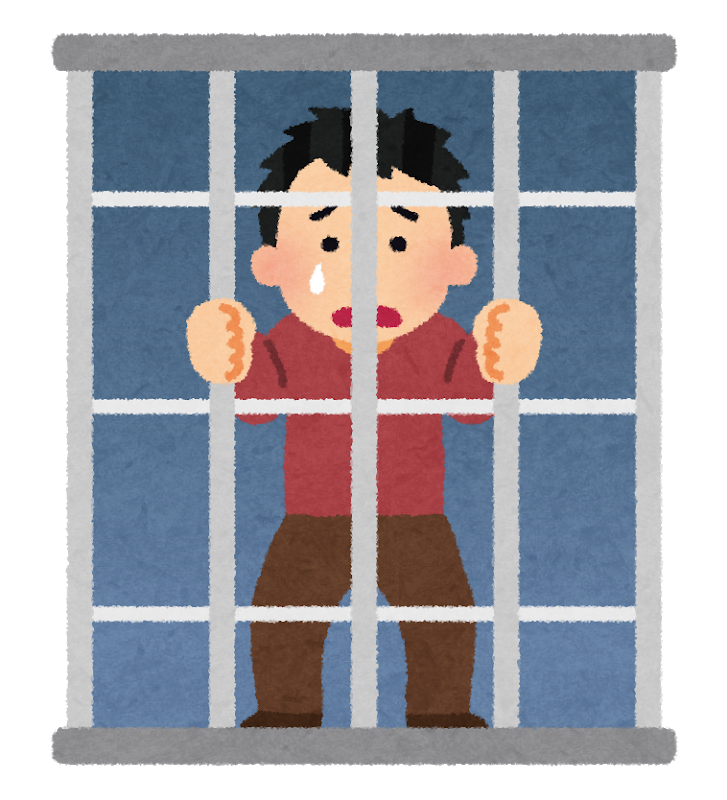 法令準拠型管理
　法令で規制対象物質を決めておいて､事業者にそれに従わせる。
　法令に記載のない化学物質は､事業者の判断は不要
但し､法令に違反すれば処罰される可能性大
大
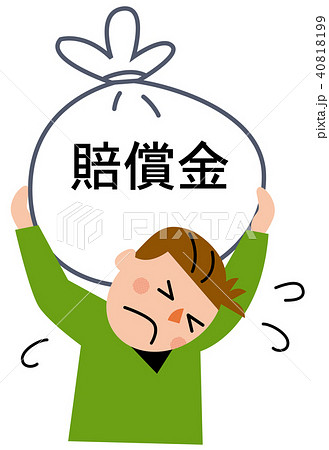 災害が発生し、労働者等に被害が発生すれば多額の損害賠償請求を受けるおそれ大
これからは､自律管理型管理
　基本的にすべての化学物質に対する管理(義務・努力義務）が求められ、常にリスク判断が必要
大
事業者は意識を変える必要がある!
[Speaker Notes: ただ、省令が廃止されれば、化学物質管理の現実がおかしな方向に向きかねない。
確かに、表面上は化学物質による事業場のリスクはそう高くない。しかし、実質的には恐るべき無数の時限爆弾＝職業性疾病の多発という＝が仕掛しかけられた状況になっていくかもしれないのである。
これまで、これらの規則に従って化学物質を使用していれば災害が発生しなかったにもかかわらず、自律的管理の名の下に規制を外したらどうなるか？
専門的な能力と知識が不足している事業者が、適切にリスクアセスメントを実施できるか？
安易に有害性情報の少ない物質への移行が進み、かえって職業性疾病発生のリスクが大きくなるということになりかねないか？
より、事業者の慎重さが求められる。

【化学物質管理についての質問】
下記は、２つの工場の安全衛生担当者の発言です。より安全な工場はどちらでしょう？
Ａ工場
　　当社は、法律で規制がかかっている危険/有害な化学物質は一切使っていません。洗浄剤や溶剤などもできるだけ天然のものを使用しています。その分はコスト高ですが、労働者の「安全/安心」の方が大切ですからね。そのかわり、局所排気装置などのコストが削減できます。また、労働者が嫌がる保護具を着用させる必要もないので、作業もしやすく生産性もあがるという効果もあります。
Ｂ工場
　　当社では、過去に化学物質による災害を起こしたことがあります。問題を起こした化学物質の使用を止めることも検討したのですが、現場から、その性能を代替する製品がないという声が上がり、使用は続けることになりました。生産を続ける以上、リスクをゼロにすることはできないと思います。しかし、局所排気装置を確実に稼動させ、作業環境測定で第一管理区分であることも確認しています。

答えはB工場]
【参考】安全配慮義務とは
[Speaker Notes: 判例上も、「通常の場合、労働者は、使用者の指定した場所に配置され、使用者の供給する施設、器具等を用いて労務の提供を行うものであることから、使用者は設置する場所、設備若しくは器具等を労働者が使用し又は使用者の指示のもとに労務を提供する過程において、労働者の生命及び身体等を危険から保護するよう配慮すべき義務である『安全配慮義務』を負っているものと解する（昭和 59 年 4 月 10 日最高裁３小判決、川義事件）
この企業の安全配慮義務は、労働災害の「危険発見」と「その事前排除（予防）」措置を意味します。労働災害は、物（設備、建設物等）と人（作業者・運転者等）との関係において起こる事故ですから、当然のことながら災害ポテンシャル（原因）も物の側と人の側の両方にあります。この双方の「災害を起こす可能性」すなわち、「危険及び健康障害」を事前に発見し、その防止対策（災害発生の結果の予防）を講ずると
いうことがその内容として使用者の義務とされています。これは民法上の労働契約等に基づく使用者の債務とされており、この義務を怠って労働災害を発生させると民事上の損害賠償義務が生じます。ただし、この義務は社会通念上の防止手段を尽くす義務とされ、労働災害の防止手段が尽くされていればたとえ災害の結果が発生しても責任は免れます。これは無過失責任の災害補償義務とは異なります。「安全衛生管理上の義務違反がなければ責任なし」といわれています。]
裁判例　発がん性物質曝露によるがん発症と安全配慮義務違反
事件の経過
１　S化学工業福井工場では、2014年以降、製造工程で作業する労働者に膀胱がんの発症が相次ぎ、原告ら４名も2015年から2016年に膀胱がんを発症した。
２　原告らの労災申請により、2013年、オルトトルイジンという化学物質のばく露により膀胱がんを発症したとして労災が認められた。
２　原告らは、2018年２月28日、福井地裁に損害賠償を求め提訴した。
３　2021年５月11日、福井地方裁判所は、原告らが膀胱がんを発症したことについて会社の責任を認め、損害賠償の支払いを命じる判決を言い渡した。
４　（前後するが）2016年、国はオルト—トルイジンを特定化学物質として規制した。
[Speaker Notes: 本件訴訟の原告ら４名は、長年にわたり、三星化学工業株式会社の福井工場で勤務し、染料の中間体を製造する作業工程において、オルト－トルイジンに曝露された。
原告らは、最初の曝露から約20年、あるいはそれ以上の期間にわたる曝露を受け、2015年以降、相次いで膀胱がんを発症し、いずれも労災認定を受けた。
判決では発がんの予見可能性について2001年当時会社が入手していたＳＤＳ（セーフティデータシート）に経皮曝露による健康障害や発がんリスクが記載され会社はそれを認識していたことを指摘し、半袖Tシャツで作業する等様々な曝露の実態を認め会社は適切な対策を講じなければならなかったのにこれを怠ったとして・・

1982年RubinoらがOTと膀胱がんとの関連性を報告した論文や会社が入手したSDSの内容と時期が別表で示され、被告は入手したSDS のうち英文記載されたものは反訳していなかったが平成13年当時までには被告副工場長が福井工場にあるSDS 全て位に目を通しOTの発がん性も認識していた。

発がんメカニズムはOT 代謝生成物が尿中でDNA 損傷を引き起こすとし、曝露期間と発がんリスクは10 年以上の曝露で有意差が認められ5 年以上でも示唆される、発がんまでの潜伏期間については10 年以上で関連性が高く10 年未満は作業内容や年齢等を総合的に勘案して関連性を検討するとされている。

（ア）乾燥工程の曝露
a　 洗浄工程等

ろ過槽内の結晶掘り起こし作業や洗浄作業で有機溶剤が皮膚に飛散したり作業着が有機溶剤で濡れた状態で作業することがありこの過程で経皮曝露があった。

b　 生成物の乾燥機への投入

生成物スラリーをろ布から乾燥機に投入する作業でろ布に直接触れて全身が有機溶剤で濡れる中作業を行う過程で経皮曝露があった。

c　製品粉体の袋詰め作業

袋詰め作業の袋とじ、計量時等で製品粉体（OTを含有する）に曝露があり特に夏場は汗で粉体が皮膚に付着することがありこれらの過程で経皮曝露があった。

d　乾燥機の清掃作業

非定常作業として乾燥機内の清掃作業があり夏場は半袖で作業したこともあり製品粉体で粉まみれになることがありその過程で経皮曝露があった。

厚労省の委託を受けた安衛研がH27(2015)年12 月からH28(2016)年1 月まで福井工場における従業員の調査を行い、ＯＴの作業環境測定と個人曝露測定、作業後の尿検査、各工程における生成物等のＯＴ含有量の測定を実施したところ作業環境及び個人曝露測定からは産業衛生学会による許容濃度（1ppm）を超えるＯＴは検出されなかったが特定の作業者に高い尿中ＯＴ含有量が測定された。また蒸留トルエンから0.1％、乾燥前スラリーから21.4ppm、乾燥粉体から21.7ppm が確認された。手袋を透過したＯＴの経皮曝露が推測された。

さらに同年3 月管理部門や労働者に聞き取り調査を行ったところ、10～20 年前夏場は半袖で作業しろ過槽の結晶掘り起こしやトルエン洗浄作業、乾燥機への投入作業時に上体や作業服が濡れることがしばしばあったがシャワー等で洗い流すことはしなかったしそのまま帰宅したものもいた。直接指でＯＴや蒸留トルエンに触れたり設備メンテナンス等で汚染水がかかったことが報告された。]
本件での争点は予見可能性。予見可能性があった場合に初めて、次の段階として回避義務の有無が判断される。
予見可能性について会社の主張
　抽象的な危惧では足りず具体的な予見可能性が必要であり、2016年まで国や専門家も皮膚吸収による発がんは予見できていなかった。
裁判所の判断
　「化学物質による健康被害が発症し得る環境下において従業員を稼働させる使用者の予見可能性としては、安全性に疑念を抱かせる程度の抽象的な危惧であれば足り」る。
　2001年までに会社が入手していたオルトトルイジンのＳＤＳに、経皮的ばく露による健康障害や発がん性の記載がされていたことなどから、会社は遅くとも2001年当時、経皮的ばく露により健康障害が生じることを認識し得た。
[Speaker Notes: 本件訴訟の原告ら４名は、長年にわたり、三星化学工業株式会社の福井工場で勤務し、染料の中間体を製造する作業工程において、オルト－トルイジンに曝露された。
原告らは、最初の曝露から約20年、あるいはそれ以上の期間にわたる曝露を受け、2015年以降、相次いで膀胱がんを発症し、いずれも労災認定を受けた。
判決では発がんの予見可能性について2001年当時会社が入手していたＳＤＳ（セーフティデータシート）に経皮曝露による健康障害や発がんリスクが記載され会社はそれを認識していたことを指摘し、半袖Tシャツで作業する等様々な曝露の実態を認め会社は適切な対策を講じなければならなかったのにこれを怠ったとして・・

1982年RubinoらがOTと膀胱がんとの関連性を報告した論文や会社が入手したSDSの内容と時期が別表で示され、被告は入手したSDS のうち英文記載されたものは反訳していなかったが平成13年当時までには被告副工場長が福井工場にあるSDS 全て位に目を通しOTの発がん性も認識していた。

発がんメカニズムはOT 代謝生成物が尿中でDNA 損傷を引き起こすとし、曝露期間と発がんリスクは10 年以上の曝露で有意差が認められ5 年以上でも示唆される、発がんまでの潜伏期間については10 年以上で関連性が高く10 年未満は作業内容や年齢等を総合的に勘案して関連性を検討するとされている。

（ア）乾燥工程の曝露
a　 洗浄工程等

ろ過槽内の結晶掘り起こし作業や洗浄作業で有機溶剤が皮膚に飛散したり作業着が有機溶剤で濡れた状態で作業することがありこの過程で経皮曝露があった。

b　 生成物の乾燥機への投入

生成物スラリーをろ布から乾燥機に投入する作業でろ布に直接触れて全身が有機溶剤で濡れる中作業を行う過程で経皮曝露があった。

c　製品粉体の袋詰め作業

袋詰め作業の袋とじ、計量時等で製品粉体（OTを含有する）に曝露があり特に夏場は汗で粉体が皮膚に付着することがありこれらの過程で経皮曝露があった。

d　乾燥機の清掃作業

非定常作業として乾燥機内の清掃作業があり夏場は半袖で作業したこともあり製品粉体で粉まみれになることがありその過程で経皮曝露があった。

厚労省の委託を受けた安衛研がH27(2015)年12 月からH28(2016)年1 月まで福井工場における従業員の調査を行い、ＯＴの作業環境測定と個人曝露測定、作業後の尿検査、各工程における生成物等のＯＴ含有量の測定を実施したところ作業環境及び個人曝露測定からは産業衛生学会による許容濃度（1ppm）を超えるＯＴは検出されなかったが特定の作業者に高い尿中ＯＴ含有量が測定された。また蒸留トルエンから0.1％、乾燥前スラリーから21.4ppm、乾燥粉体から21.7ppm が確認された。手袋を透過したＯＴの経皮曝露が推測された。

さらに同年3 月管理部門や労働者に聞き取り調査を行ったところ、10～20 年前夏場は半袖で作業しろ過槽の結晶掘り起こしやトルエン洗浄作業、乾燥機への投入作業時に上体や作業服が濡れることがしばしばあったがシャワー等で洗い流すことはしなかったしそのまま帰宅したものもいた。直接指でＯＴや蒸留トルエンに触れたり設備メンテナンス等で汚染水がかかったことが報告された。]
結果回避義務違反
　予見可能性があることから、使用者には健康被害回避に向けた結果回避義務が生ずる。
　同判決は、結果回避義務の具体的内容として、「従業員が本件薬品に経皮的に曝露しないよう、不浸透性作業服等の着用や、身体に本件薬品が付着した場合の措置についての周知を徹底し、これを従業員に遵守させるべき義務があった」と判断し、このような義務が履行されていなかったとして安全配慮義務違反を認めた。
※「安全配慮義務は、ある法律関係に基づいて特別な社会的接触の関係に入った当事者間において、当該法律関係の付随的義務として当事者の一方又は双方が相手方に対して信義則上負う義務として一般的に認められるべきものである（最高裁判所昭和５０年２月２５日第三小法廷判決）。」
自律的な化学物質管理のための事業者の対応
もし、特化則等個別規制が廃止されたら？　
　実を言えば、これまでの安衛法令上でも、化学物質管理については自主的（自律的）な管理が求められていた。
　
　しかし現実は、少なくない事業者の意識は「法令遵守」のレベルにとどまり、真の「自律的な管理」のレベルに達していないという現実があった。

　では、事業者の意識が変わらないままで、特化則等の個別規制を廃止したらどうなるか？
次の問題について考えてみよう
[Speaker Notes: ただ、省令が廃止されれば、化学物質管理の現実がおかしな方向に向きかねない。
確かに、表面上は化学物質による事業場のリスクはそう高くない。しかし、実質的には恐るべき無数の時限爆弾＝職業性疾病の多発という＝が仕掛しかけられた状況になっていくかもしれないのである。
これまで、これらの規則に従って化学物質を使用していれば災害が発生しなかったにもかかわらず、自律的管理の名の下に規制を外したらどうなるか？
専門的な能力と知識が不足している事業者が、適切にリスクアセスメントを実施できるか？
安易に有害性情報の少ない物質への移行が進み、かえって職業性疾病発生のリスクが大きくなるということになりかねないか？
より、事業者の慎重さが求められる。

【化学物質管理についての質問】
下記は、２つの工場の安全衛生担当者の発言です。より安全な工場はどちらでしょう？
Ａ工場
　　当社は、法律で規制がかかっている危険/有害な化学物質は一切使っていません。洗浄剤や溶剤などもできるだけ天然のものを使用しています。その分はコスト高ですが、労働者の「安全/安心」の方が大切ですからね。そのかわり、局所排気装置などのコストが削減できます。また、労働者が嫌がる保護具を着用させる必要もないので、作業もしやすく生産性もあがるという効果もあります。
Ｂ工場
　　当社では、過去に化学物質による災害を起こしたことがあります。問題を起こした化学物質の使用を止めることも検討したのですが、現場から、その性能を代替する製品がないという声が上がり、使用は続けることになりました。生産を続ける以上、リスクをゼロにすることはできないと思います。しかし、局所排気装置を確実に稼動させ、作業環境測定で第一管理区分であることも確認しています。

答えはB工場]
化学物質管理についての質問
２つの工場の安全衛生担当者の発言です。より安全な工場はどちらでしょう？

Ａ工場
　当社は、法律で規制がかかっている危険・有害な化学物質は一切使っていません。洗浄剤や溶剤などもできるだけ天然のものを使用しています。その分はコスト高ですが、労働者の「安全/安心」の方が大切ですからね。そのかわり、局所排気装置などのコストが削減できます。また、労働者が嫌がる保護具を着用させる必要もないので、作業もしやすく生産性も上がるという効果もあります。

Ｂ工場
　当社では、過去に問題を起こした化学物質の使用を止めることも検討したのですが、現場から、その性能を代替する製品がないという声が上がり、使用は続けることになりました。生産を続ける以上、リスクをゼロにすることはできないと思います。しかし、局所排気装置を確実に稼動させ、作業環境測定で第一管理区分であることも確認しています。
正解
罰則のある規定、罰則の無い規定、努力義務規定の効果
当面の目標： 事業場内労働者の安全確保

〇化学物質管理者等の選任と位置づけの明確化
〇使用化学物質のリストアップ
〇労働者との危険性・有害性情報の共有
〇リスクアセスメントの実施
〇リスクアセスメント結果の労働者への周知
〇対策の優先順位の決定及び実行

今後の課題

〇化学物質に対するリテラシーの向上
〇専門人材の育成
〇（発注者は）関係請負人、一人親方に対する支援
いま急がれる！
自律的管理を定着させるには